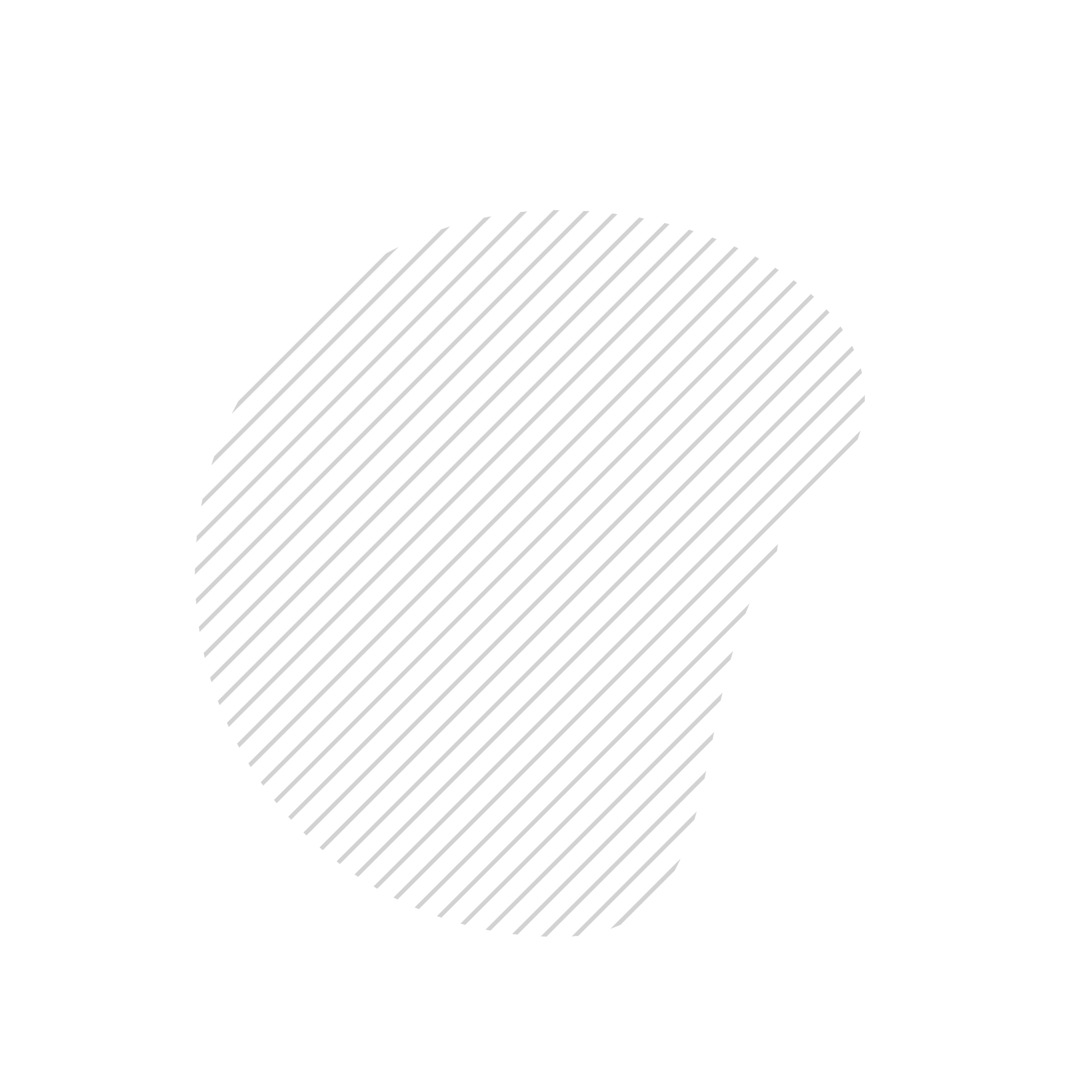 LOGO HERE
BLACK FRIDAY
SALE!
UP TO 50% OFF
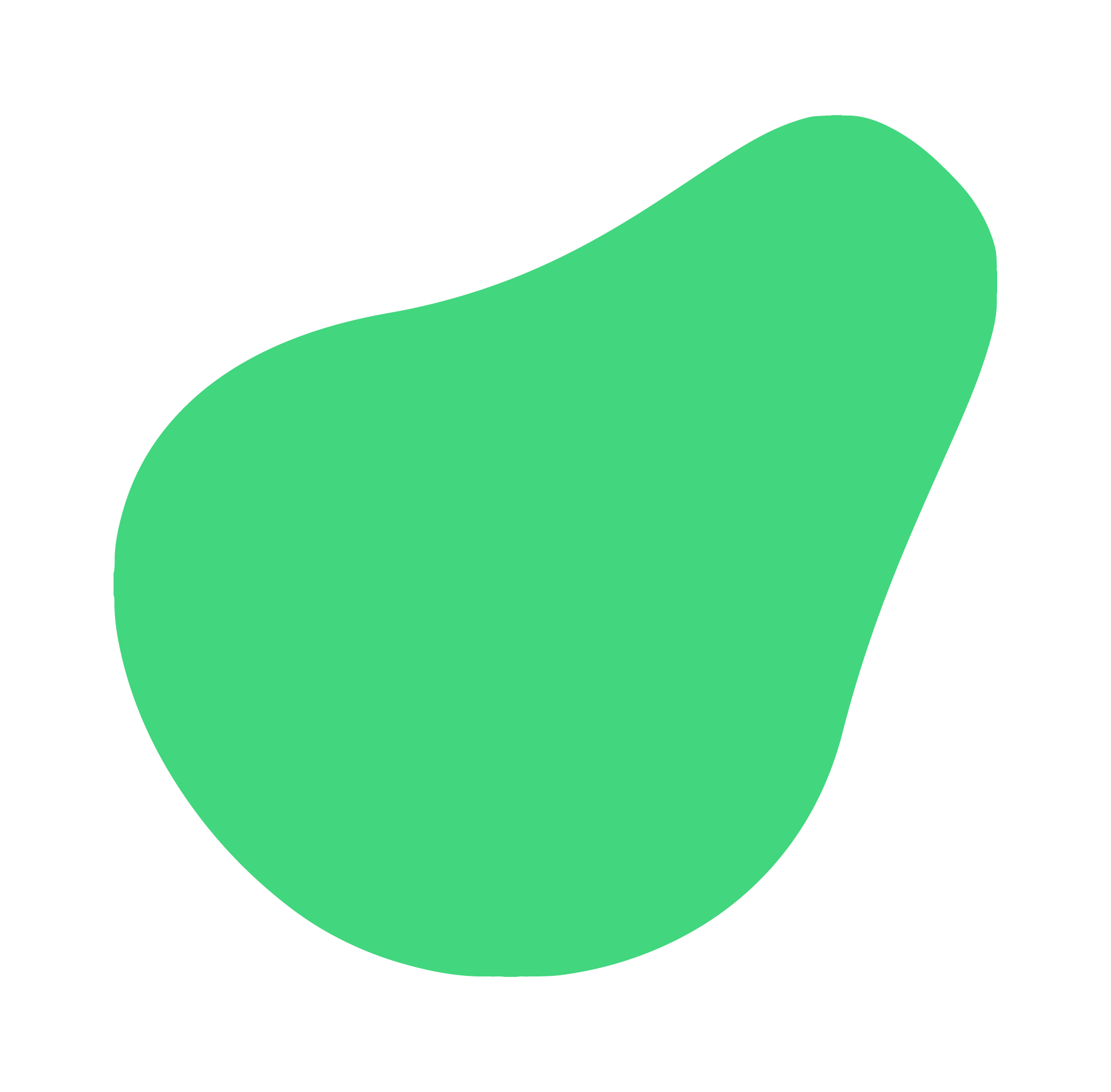 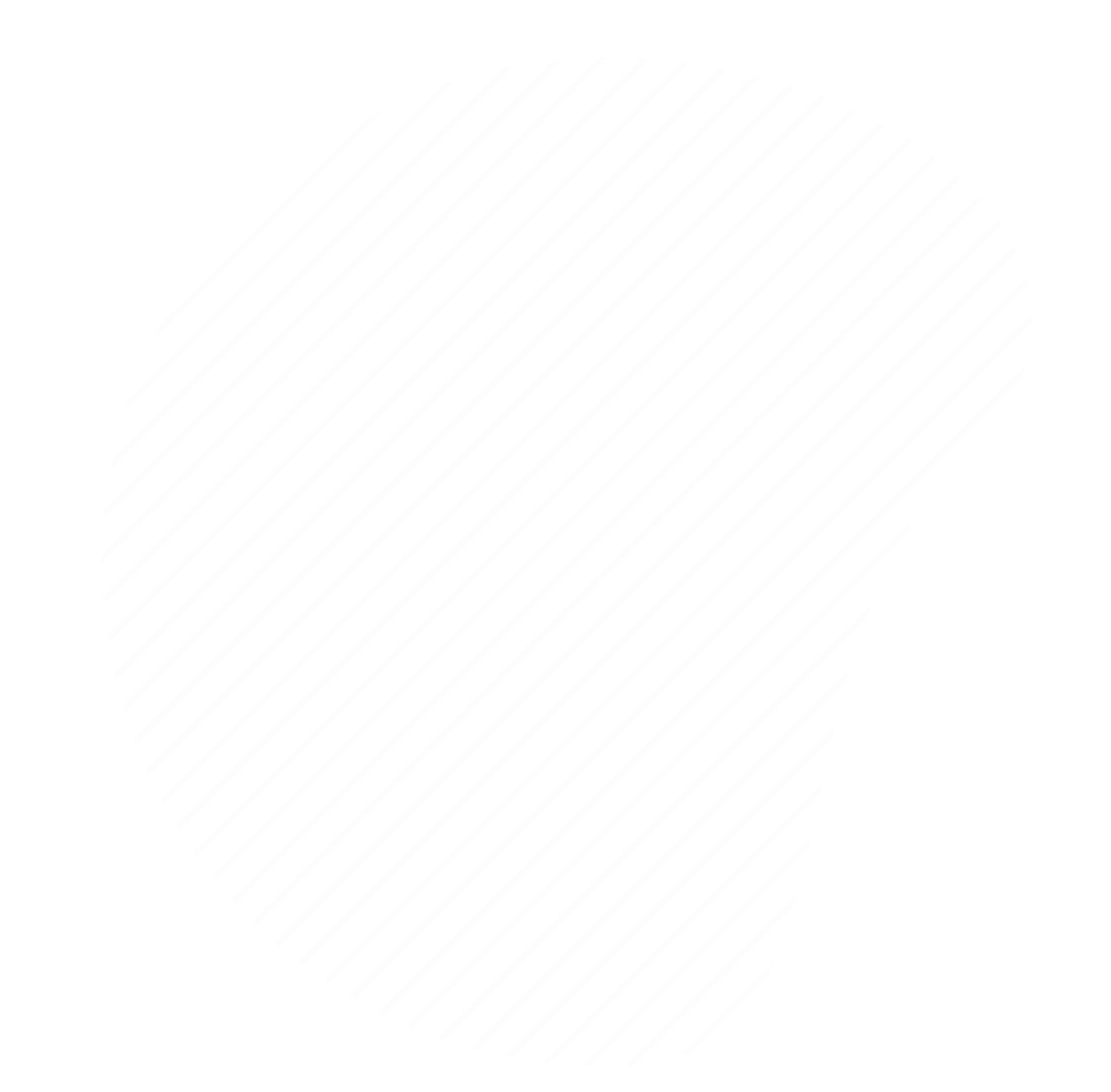 THIS WEEK ONLY!
♦
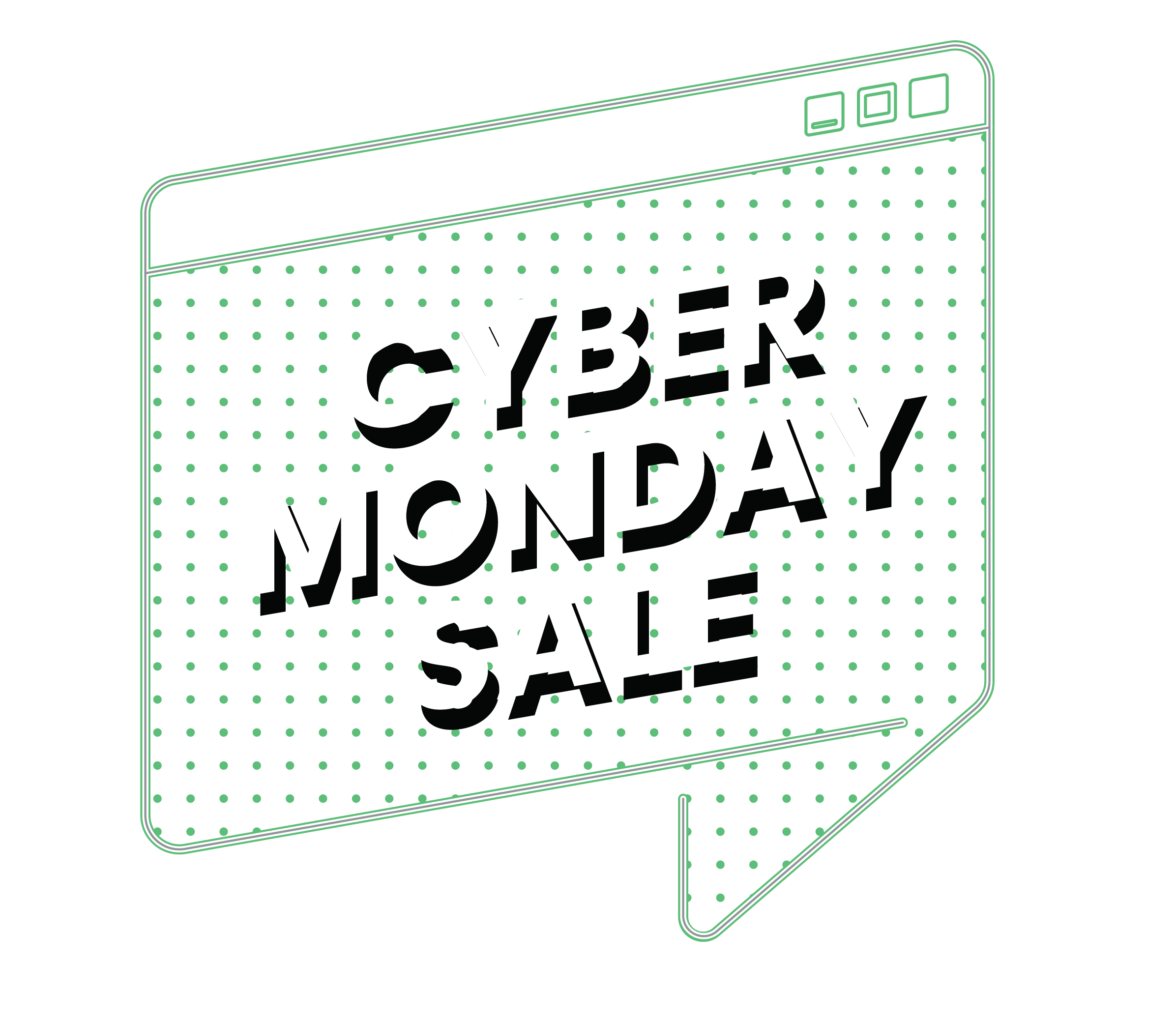 X
X
LOGO HERE
UP TO 50% OFF
♦
FASHION • ELECTRONICS   FURNITURE • OUTDOORS HOLIDAYS • ETC.
♦
X
X
♦
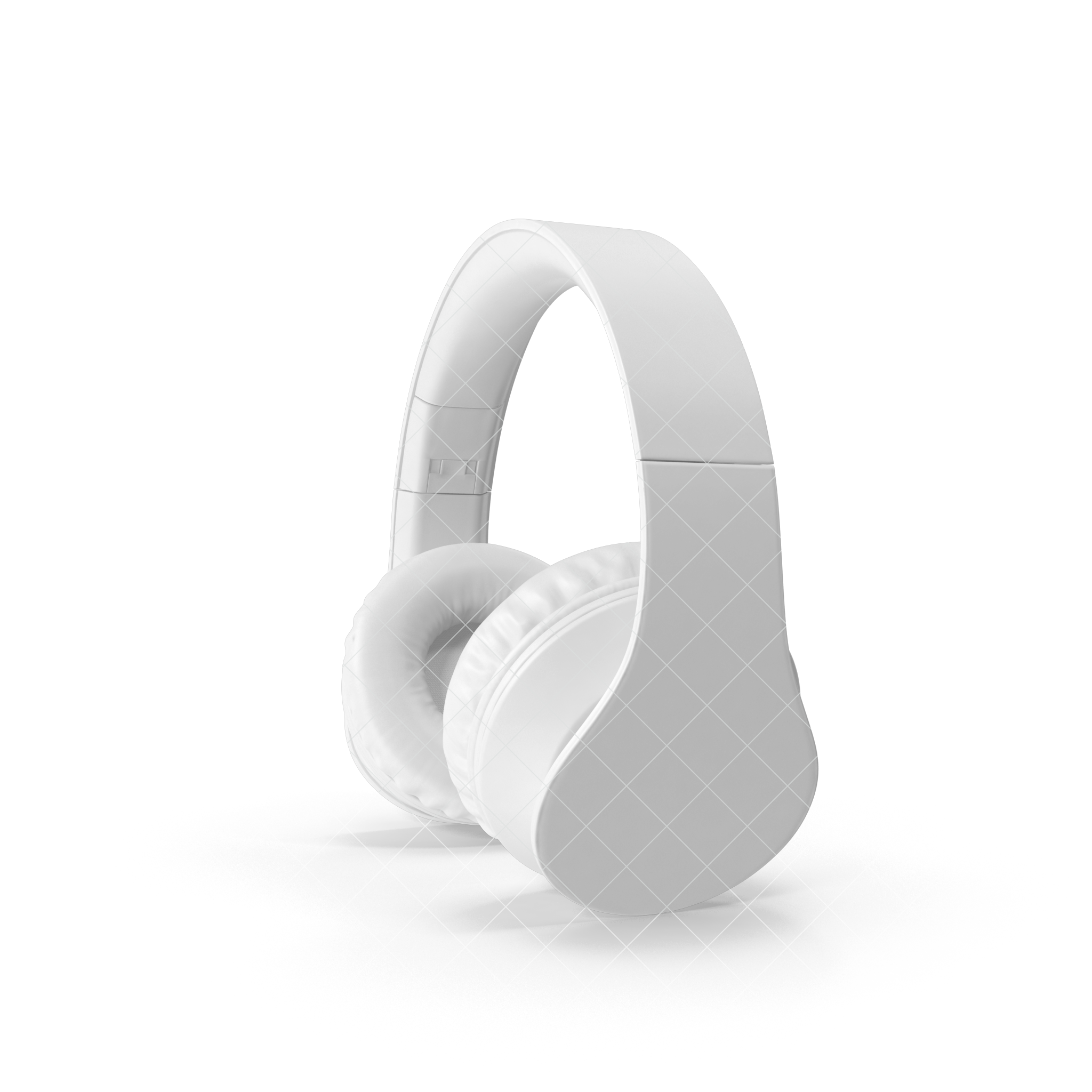 LOGO HERE
BLACK FRIDAY
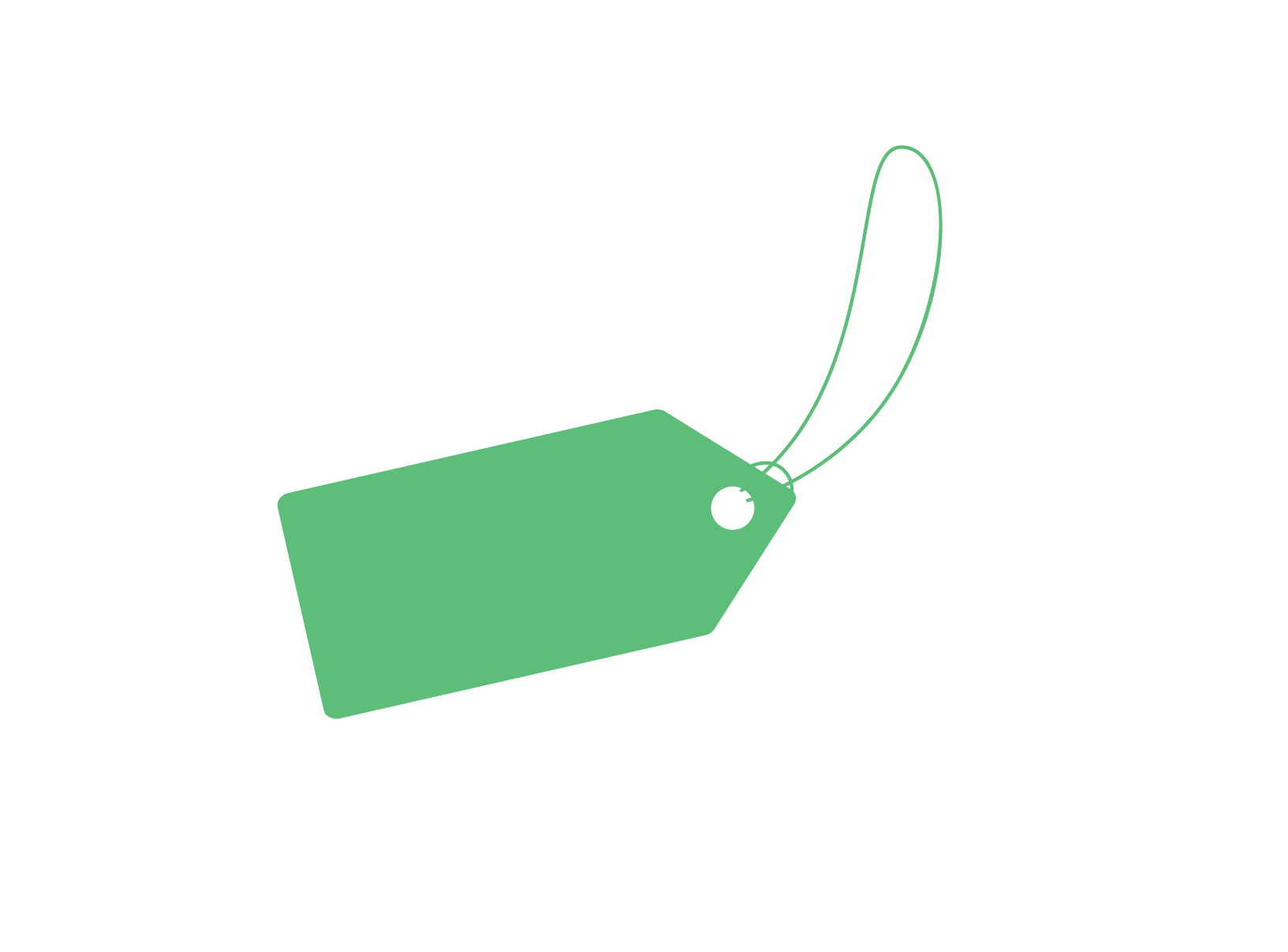 UP TO 50%
WEEKEND SALE
SALE